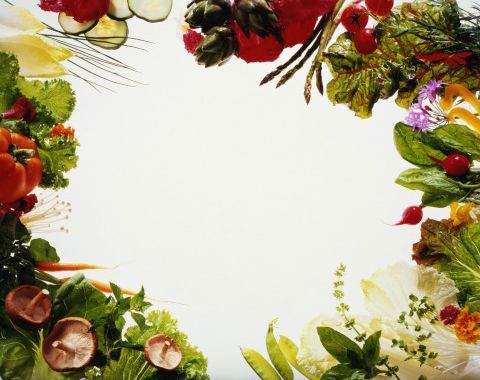 VEGETABLESof my garden
Презентация по английскому языку 3 класс. Учитель английского языка: Евсеева А.В
шг.им. С.М.Кирова. 
С. Теплоключенкава
слючен.Теплоключенк
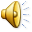 PEA
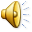 CABBAGE
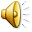 POTATO
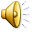 MAIZE
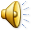 ONION
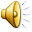 CARROT
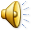 CUCUMBER
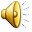 PEPPER
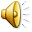 TOMATO
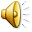 SALAD
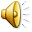 PUMPKIN
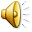 CAULIFLOWER
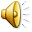 GARLIC
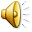 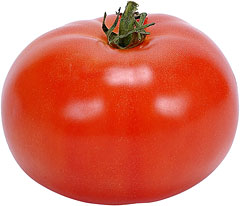 Now, I’ll read the poem about vegetables, you’ll guess it.1. It is vegetable.It is not small.It is red.2. It is vegetable.  It is big It is green.3. It is vegetable.  It is long.It is orange
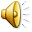 Let’s PLAYIn our garden there are a lot of  vegetables and fruits. But you should divide them into two bags. The first is for vegetables, the second is for fruits. Cucumber, tomato, carrot, pear, cabbage,apple,onion, orange, salad, lemon, pumpkin, pine-apple,apricot
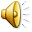 Home Work:At home you should make your own crosswords on the topic” Vegetables”.
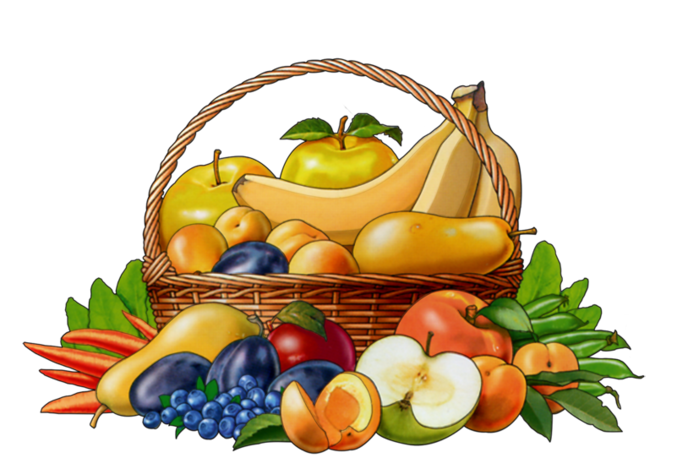 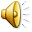 The lesson is over.See you later. Good bye!
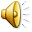